Business Plan Presentation
(Session 14)
Each member should be given the chance to present a segment of the business plan.
Presentation time: 15- 20 minutes/group
Q&A and feedback session: 10 – 15 minutes/group
The non-presenting group prepare 3 – 5 questions and at the end of the discussion will give their evaluation (in google form) and orally.
The Presentation Guidelines
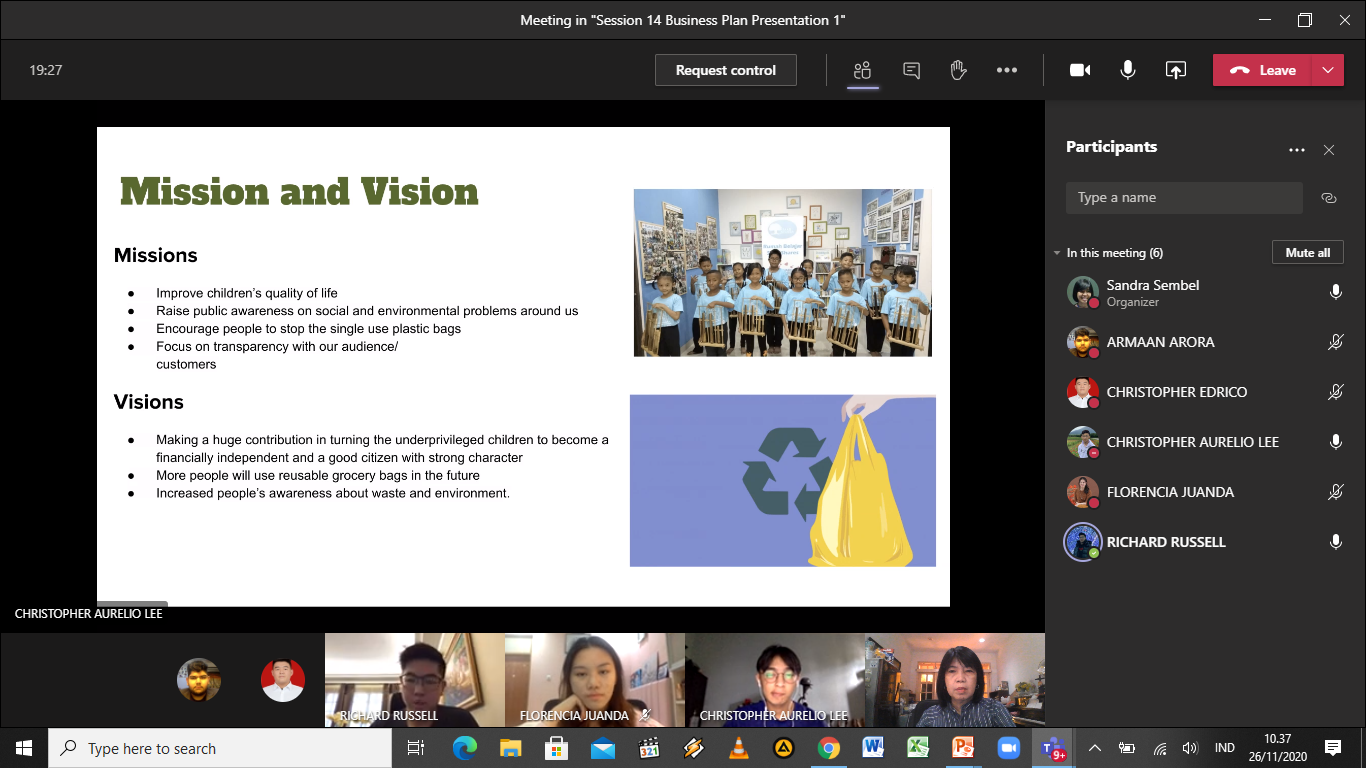 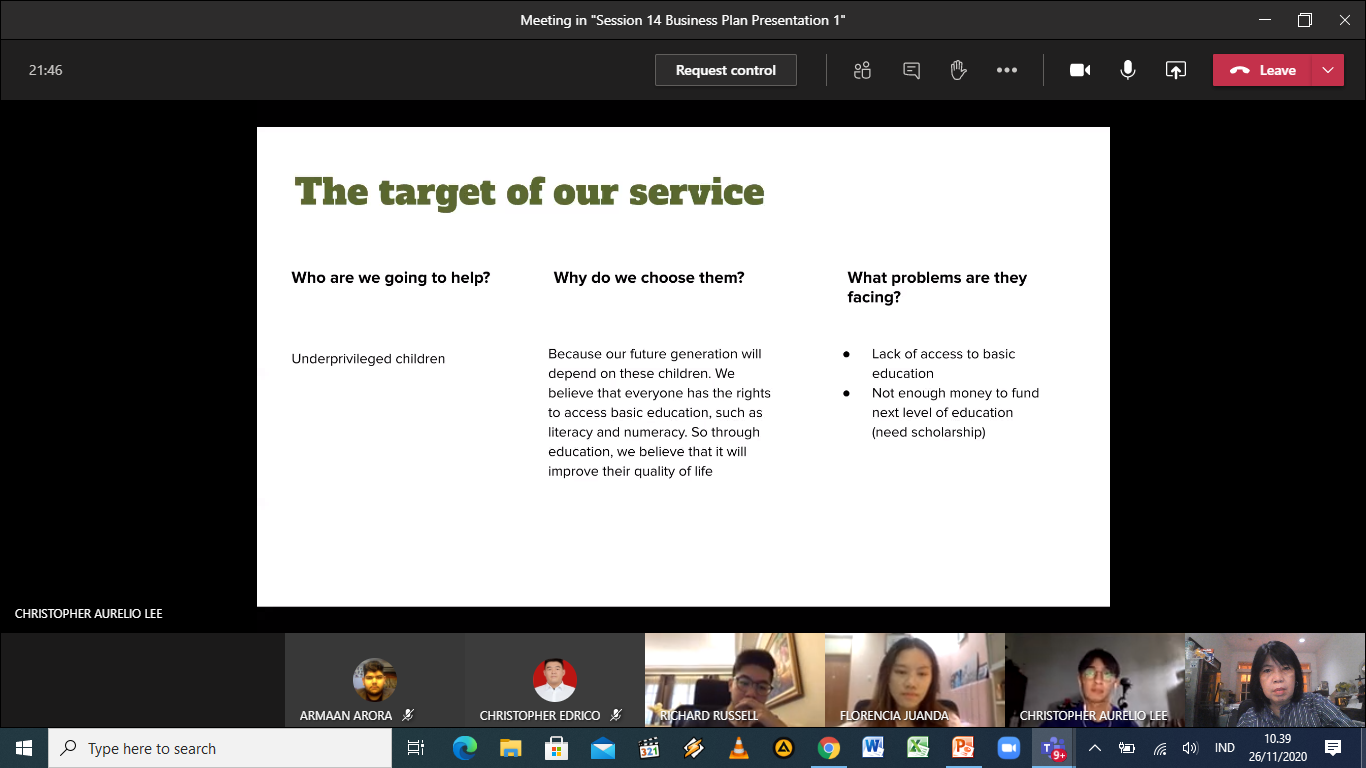